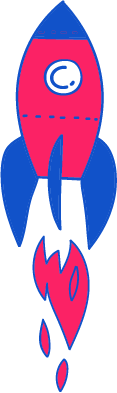 منظومة بثّ قُطريّة
درس رياضيّات للصفّ الأوّل
موضوع الدرس: الْكُسُورُ – التَّعرُّف على النصف ونصف الكمية
اعداد المعلّمة : ولاء زيني
تقديم المعلّمة :  اسراء عفيفي
[Speaker Notes: اكتبوا النصّ الملائم وكذلك المعدّات المطلوبة.]
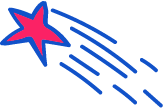 مَاذَا سنتعلّم الْيَوْم ؟
فعّاليّة الافتتاحيّة.
التَّعرُّف على النصف.
 التَّعرُّف على نصف الكمية.
إجمال موجز للدرس.
مهمّة بيتية.
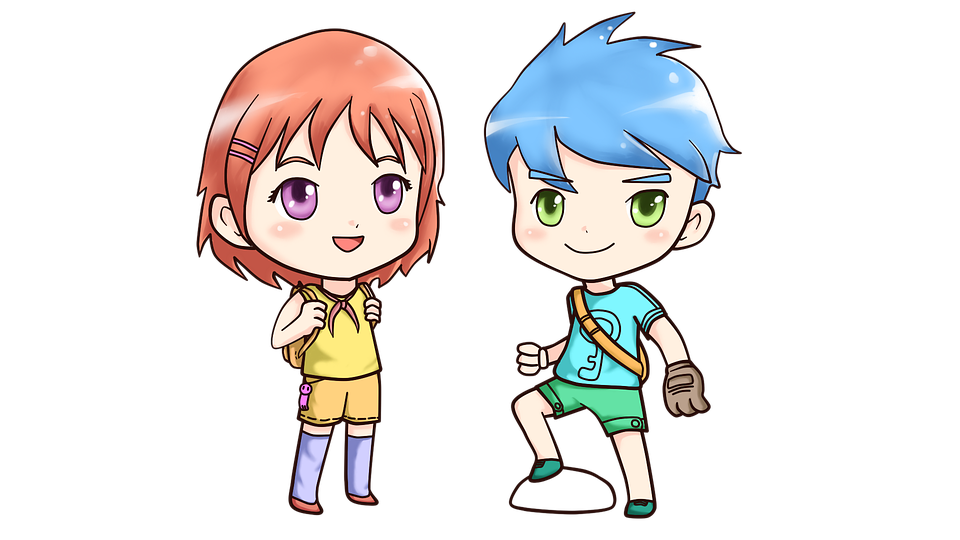 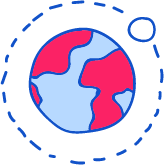 [Speaker Notes: مدة عرض الشريجة: دقيقتان]
مَاذَا يَجِب أَنْ نُحضّر للحصّة ؟
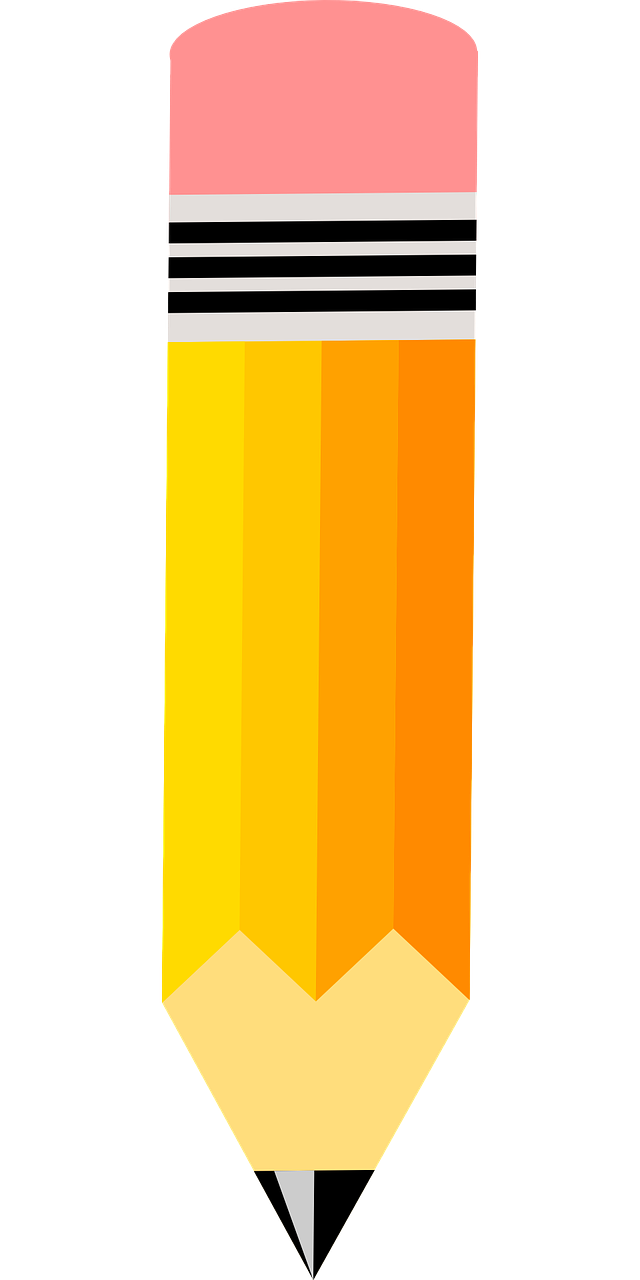 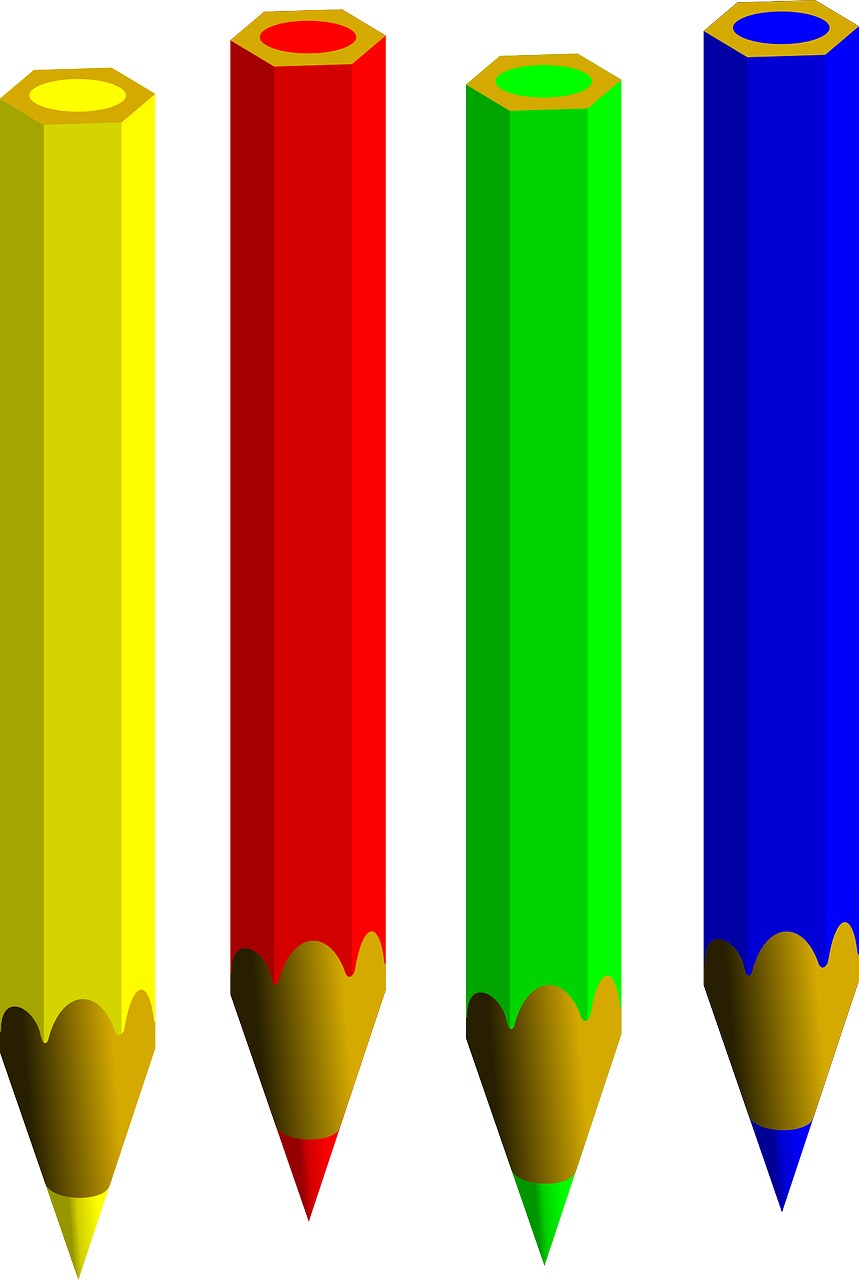 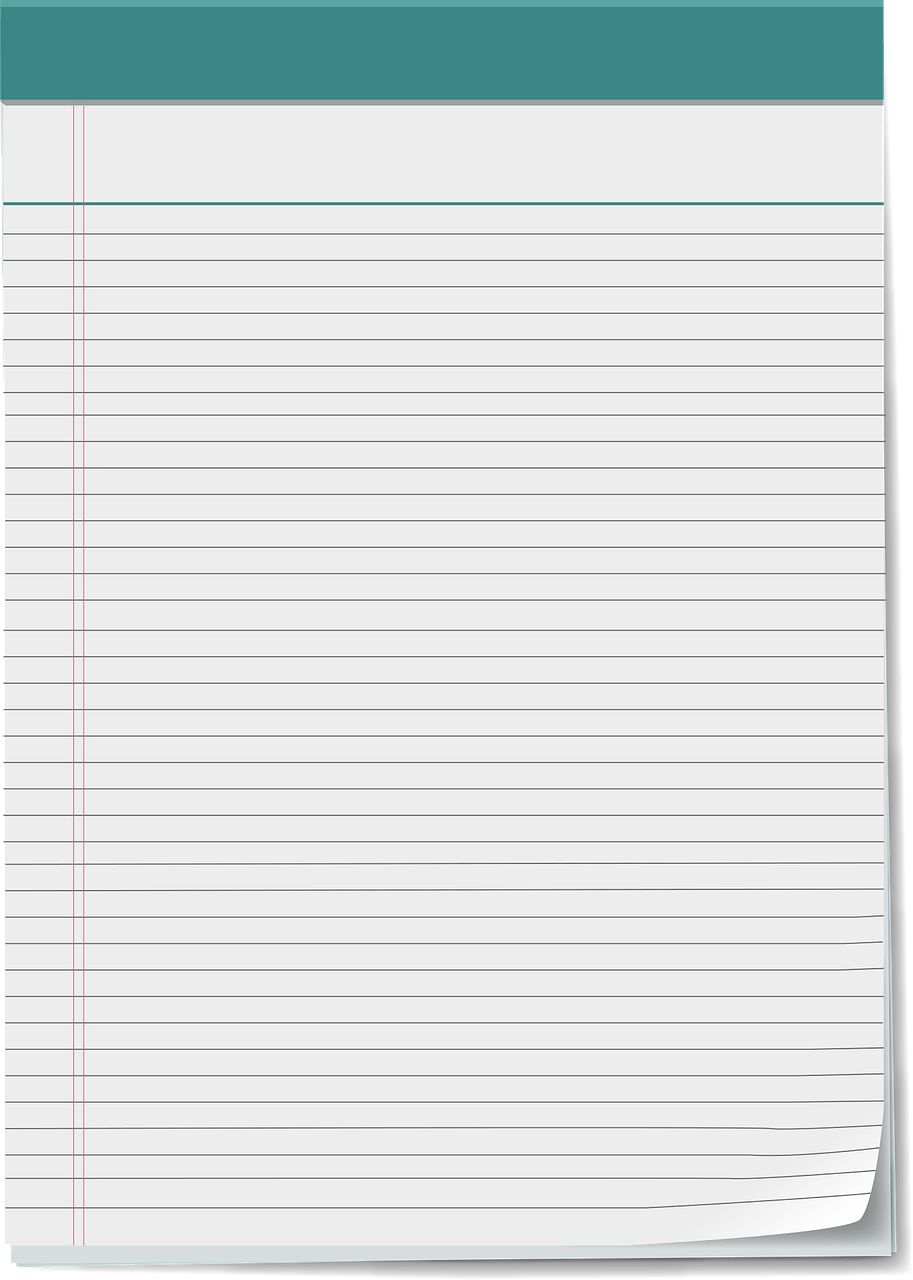 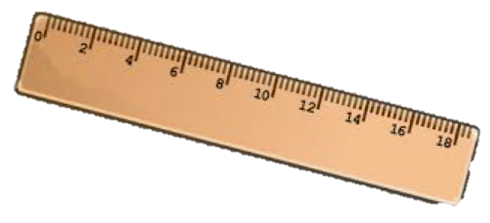 [Speaker Notes: مدة عرض الشريجة: دقيقة]
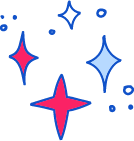 نَبْدَأ بِمُتْعَةٍ – هيا نُبدع معًا
شربت نصف كأس الحليب
هيا نُبدع بإعطاء افكار ومعاني لكلمة «نصف»
نصف طلاب الصف يحبون درس الحساب
اكلت نصف التفاحة
لعبت مع أصدقائي لمدة نصف ساعة في حديقة المنزل
ثمن العلكة في الدكان نصف شاقل
[Speaker Notes: مدة عرض الشريجة: 5 دقائق

الانتظار لمدة دقيقتين، ومن ثم عرض الأفكار المختلفة.
عليك مناقشة الأفكار المعروضة؟ ماذا نقصد ب - مثلا: «شربت نصف كأس الحليب» أو  ماذا نقصد «بنصف طلاب الصف...»؟]
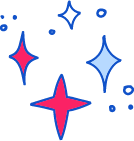 الآن سنتعلم:
أمامكم الرسومات التالية:
ما المشترك بين جميع الرسومات؟
ماذا نُسمي الجزء الملون؟
[Speaker Notes: مدة عرض الشريجة: دقيقتان

الانتظار قليلًا، من ثم الإجابة على الاسئلة]
استنتاج
عندما قَسَّمنا الصّحِيح، نتج لدينا قِسميَّن مُتساويين
كلّ قسم من القسمين، يُسمَّى «نصفّا»
نصف
نصف
تدريب
ارسموا في دفاتركم الاشكال التالية، ثم لونوها كما هو مبين أمامكم.
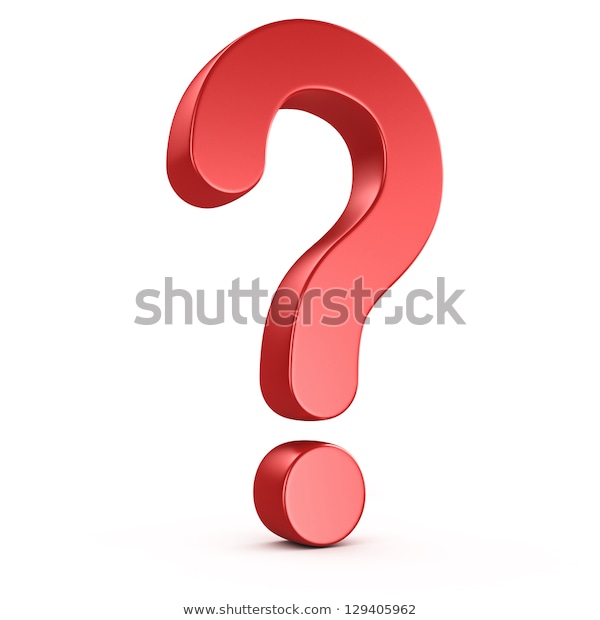 مَن مِن بين الاشكال التالية، يُمثل القسم الملوّن فيها نصف الصحيح
[Speaker Notes: إعطاء الطلاب 5 دقائق لرسم الاشكال على الدفتر وتلوينها]
تدريب
 إجابة صحيحة أحبائي  
الاشكال التالية، يُمثل القسم الملوّن فيها نصف الصحيح
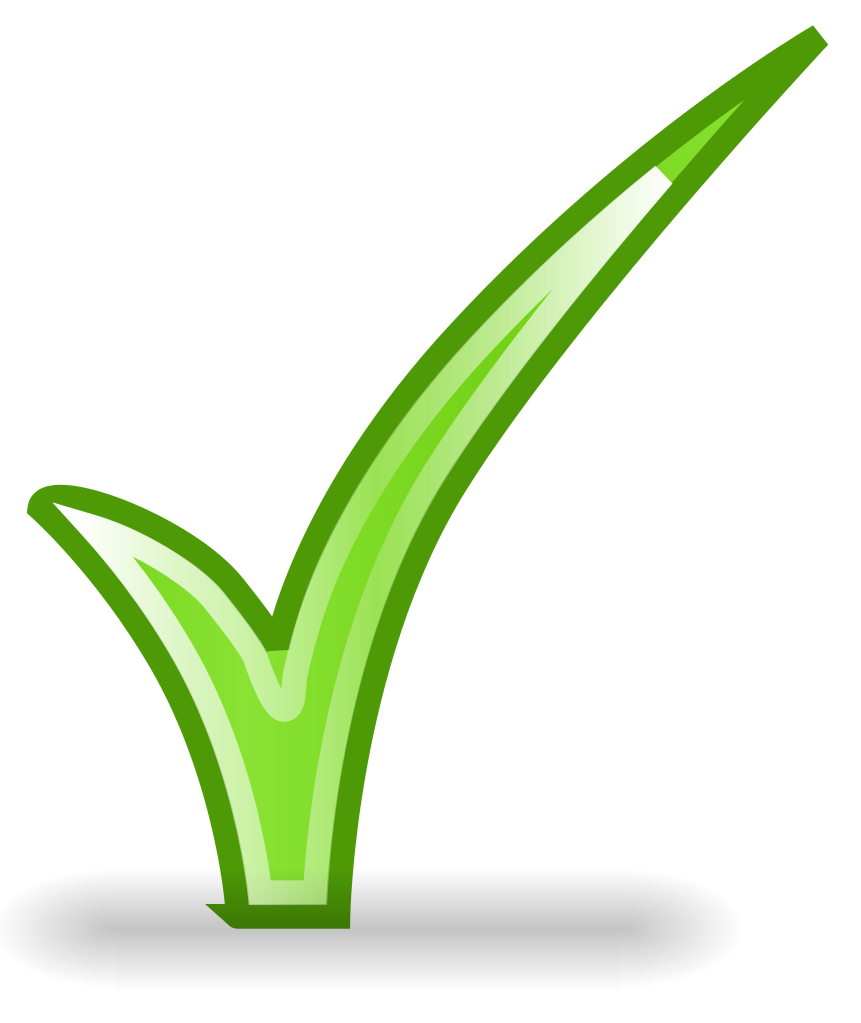 نُتابع التدريب بِمُتْعَة
ارسموا في دفاتركم أربعة مستطيلات ولوِّنوا نصفها في كل مرة بطريقة اخرى.
[Speaker Notes: إعطاء الطلاب 5 دقائق لرسم الاشكال على الدفتر وتلوينها
عليك الاستعانة بالرموز في الشريحة المقبلة]
نُتابع التدريب بِمُتْعَة
ارسموا في دفاتركم أربعة مستطيلات ولوِّنوا نصفها في كل مرة بطريقة اخرى.
يمكنكم الاستعانة بالرموز التالية:
نُتابع التدريب بِمُتْعَة
ارسموا في دفاتركم خمسة مستطيلات ولوِّنوا نصفها في كل مرة بطريقة اخرى.
استنتاج
عندما نقَسَّم كمية إلى قسمين مُتساويين، نحصل على نصفَي الكمية.
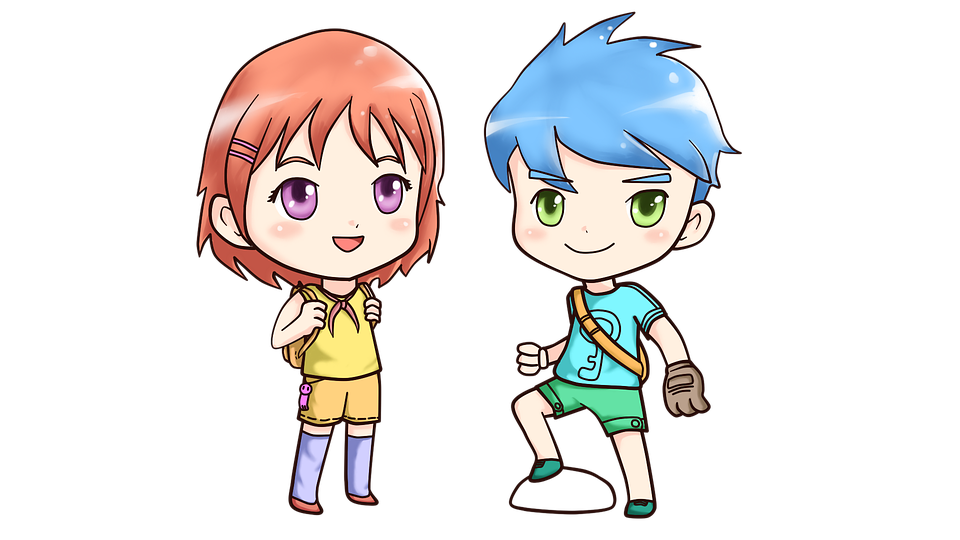 تدريب
بأي مجموعة: نصف الكمية مُلونة باللون البرتقالي.
3
1
2
[Speaker Notes: إعطاء الطلاب 5 دقائق لرسم الاشكال على الدفتر وتلوينها]
تدريب
باي مجموعة: نصف الكمية مُلونة باللون البرتقالي.
3
1
2
[Speaker Notes: إعطاء الطلاب 5 دقائق لرسم الاشكال على الدفتر وتلوينها]
تدرّب ذاتي – حل على اللوح
لعب رامي وسامي بالبنانير.
في بداية اللعبة كان مع رامي 16 بنورة ومع سامي 18 بنورة.
بكم يزيد عدد البنانير التي مع سامي عن عدد البنانير التي مع رامي؟

التمرين: _____________________   الجواب: ____  بنورة
 خسر رامي نصف البنانير التي كانت معهُ. 
 كم بنورة خسر رامي؟
التمرين: _____________________   الجواب: ____  بنورة
نقاش
كم نصفًا يوجد في مربع كامل؟ 
كم نصفًا يوجد في 3 مربعات كاملة؟
كم يصبح لدينا اذا أضفنا نصفًا لنصف المربع؟
2
نصف
نصف
نصف
6
مربع صحيح - 1 صحيح
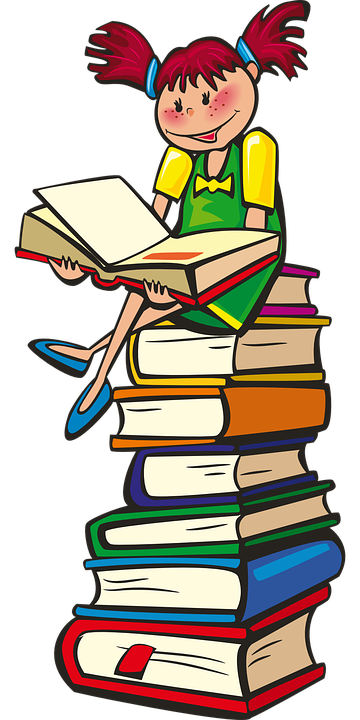 نصف
نصف
نصف
[Speaker Notes: 5 دقائق للنقاش]
الإجمال
عندما نُقَسِّمُ الصّحِيح إلى قِسميَّن مُتساويين - كلّ قسم من القسمين، يُسمَّى نصفّا، ونكتبه هكذا:
عندما نقَسَّم كمية إلى قسمين مُتساويين، نحصل على نصف الكمية.
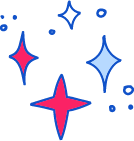 مهمة بيتية
ارسموا في دفاتركم المجموعات أو الأشكال التالية.
بأي شكل او مجموعة: نصف الشكل او نصف الكمية مُلون باللون البرتقالي.
شكرًا لكم على مشاهدة البثّ
إنتاج مطاح، لصالح وزارة التربية والتعليم
shutterstock.com  الرسوم التوضيحيّة: